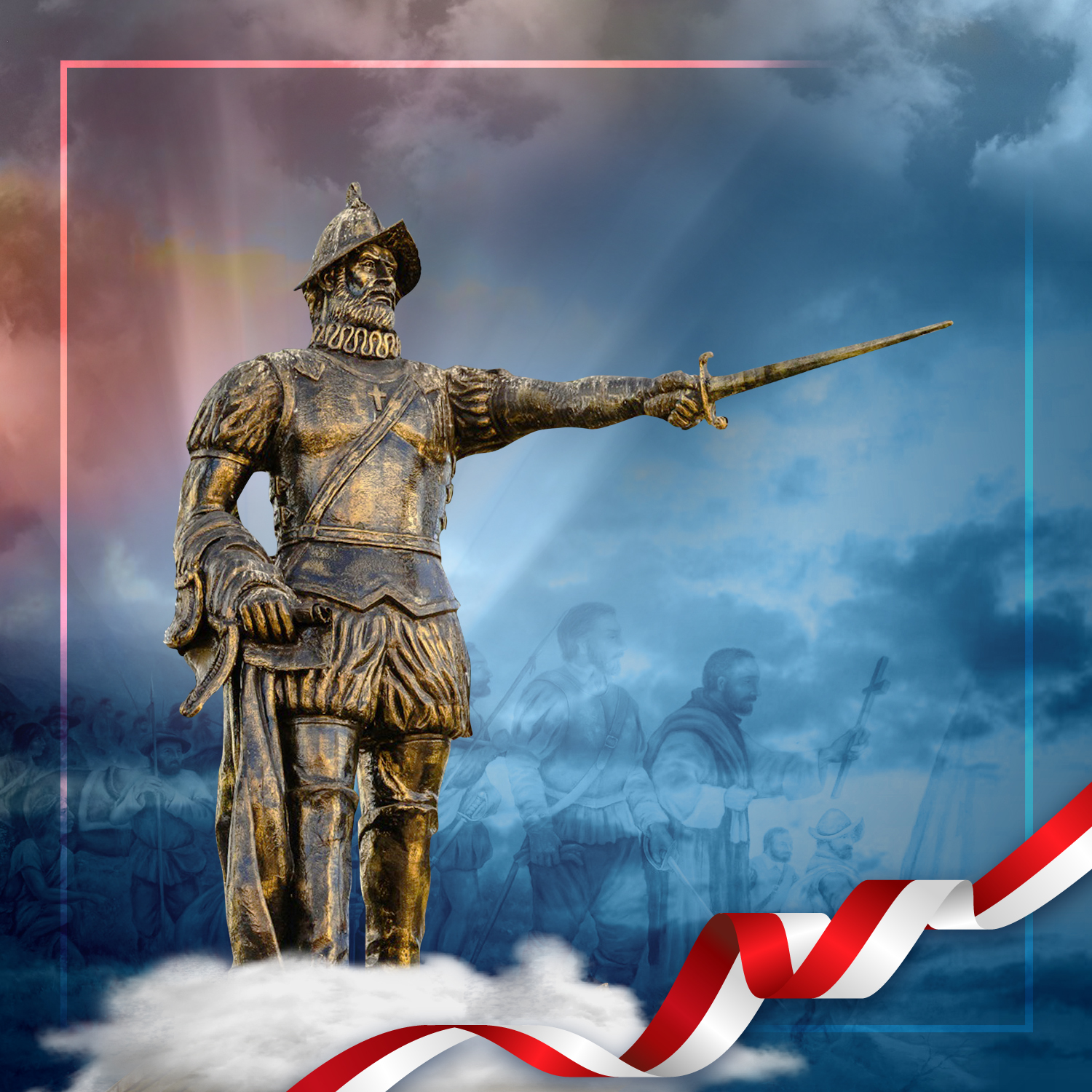 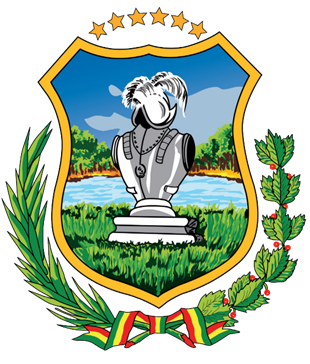 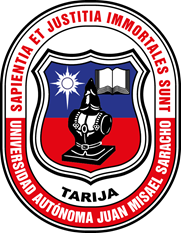 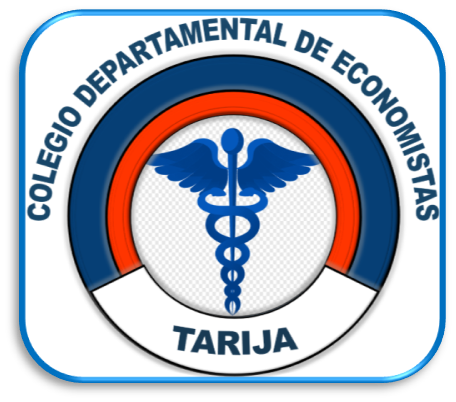 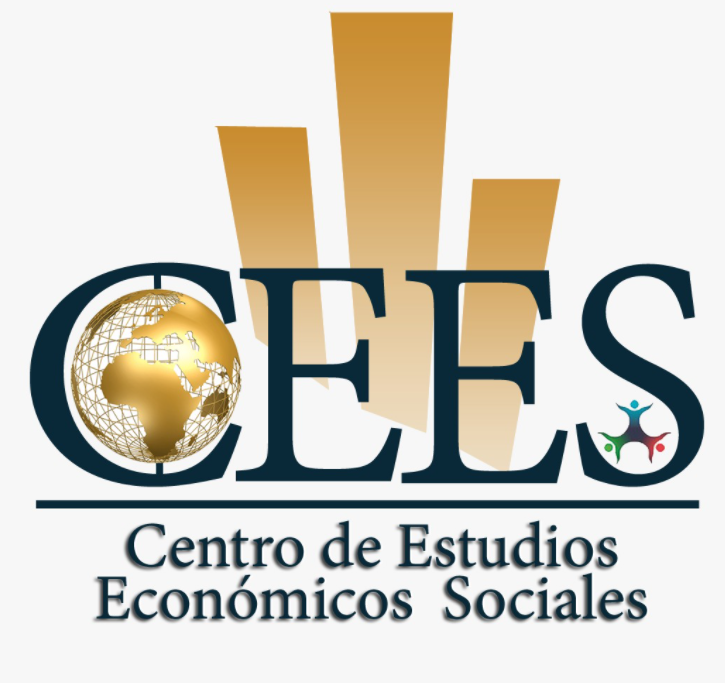 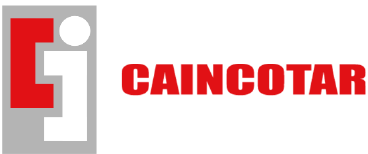 “BREVE DIAGNÓSTICO DE LA ECONOMÍA DEL DEPARTAMENTO DE TARIJA
2014-2021”
EXPOSITOR:LIC. LUIS FERNANDO ROMERO TORREJÓNPDTE. DEL COLEGIO DEPARTAMENTAL DE ECONOMISTAS DE TARIJA                                  TARIJA, 07 DE JULIO DE 2022
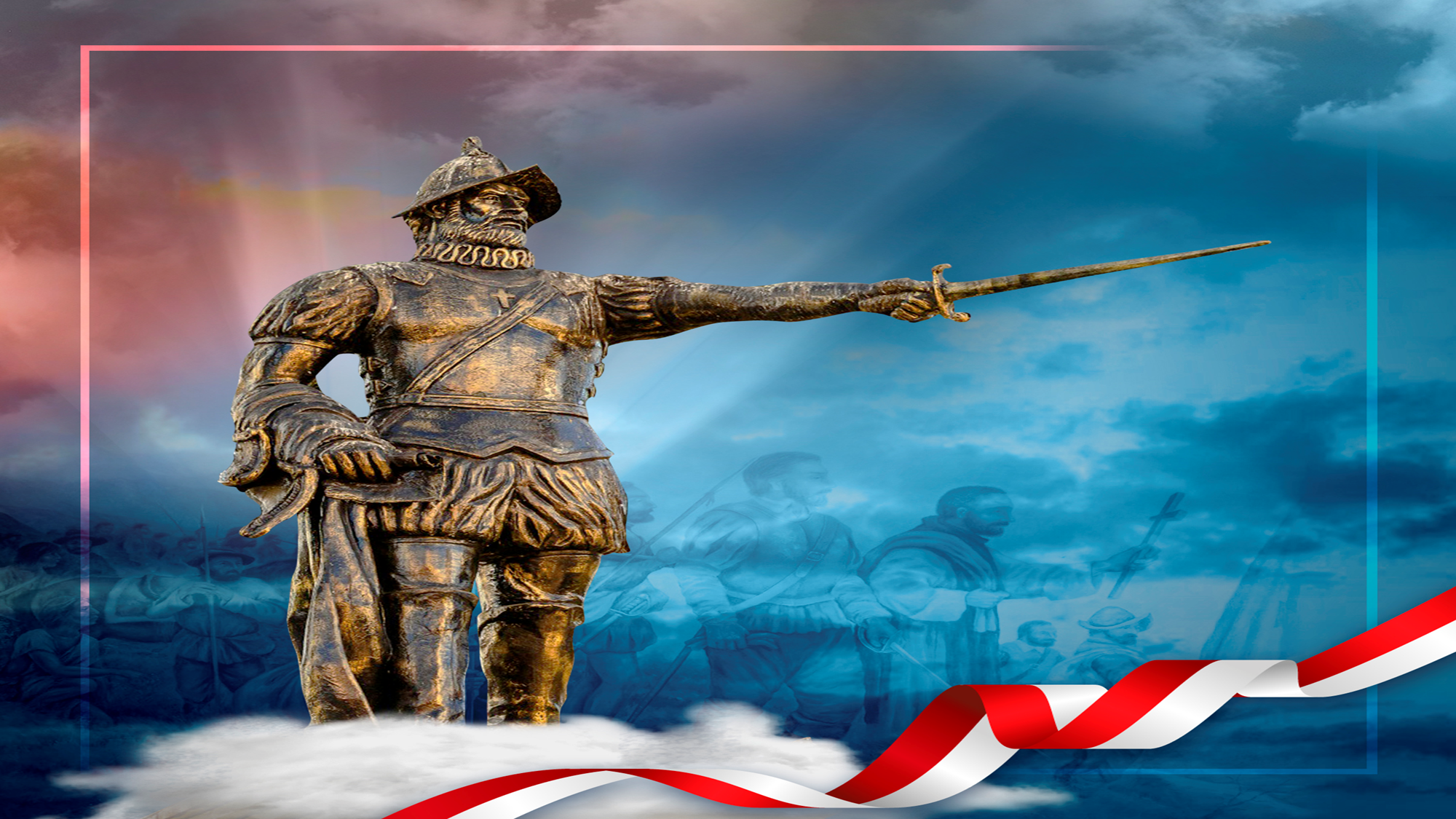 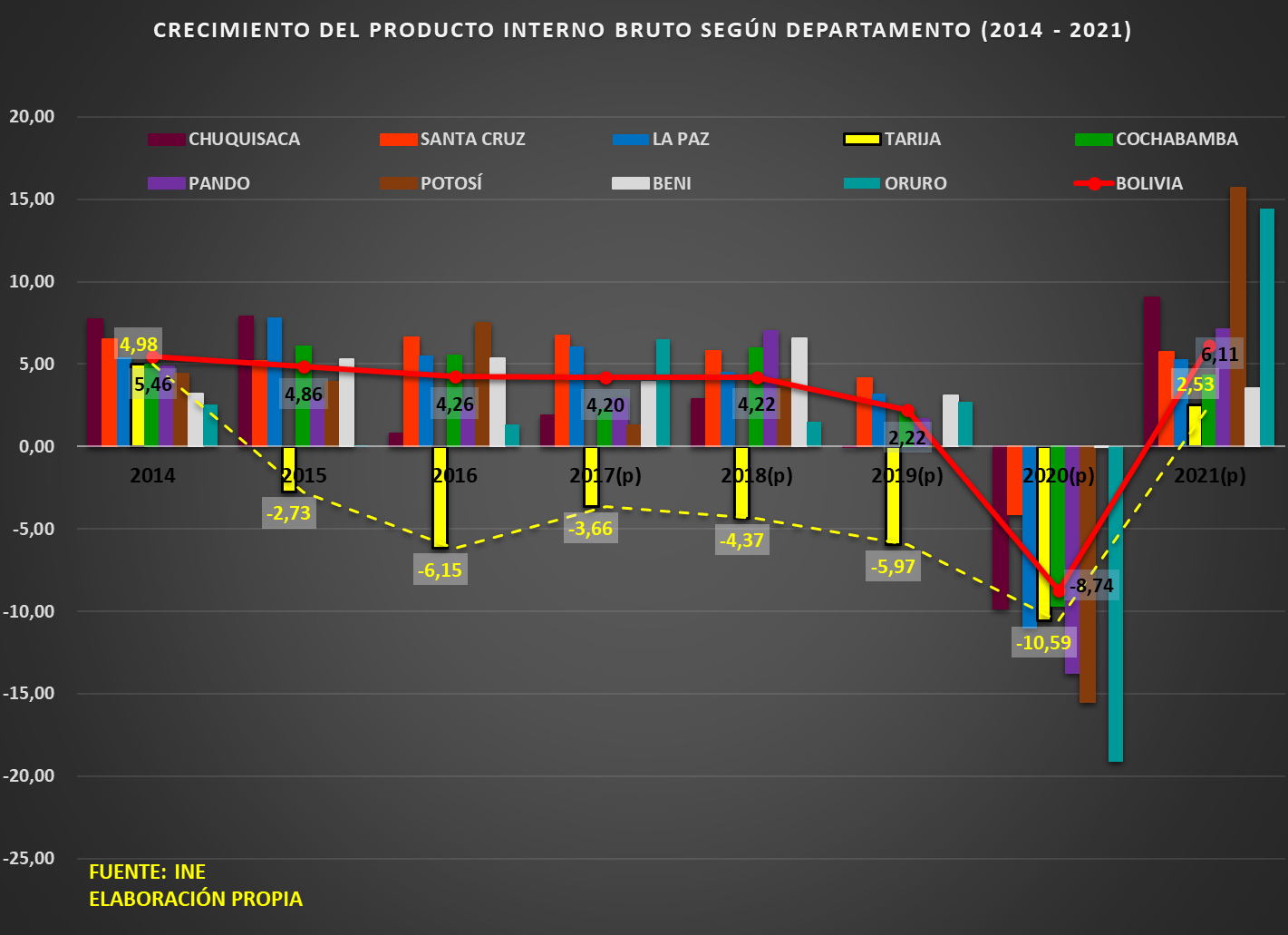 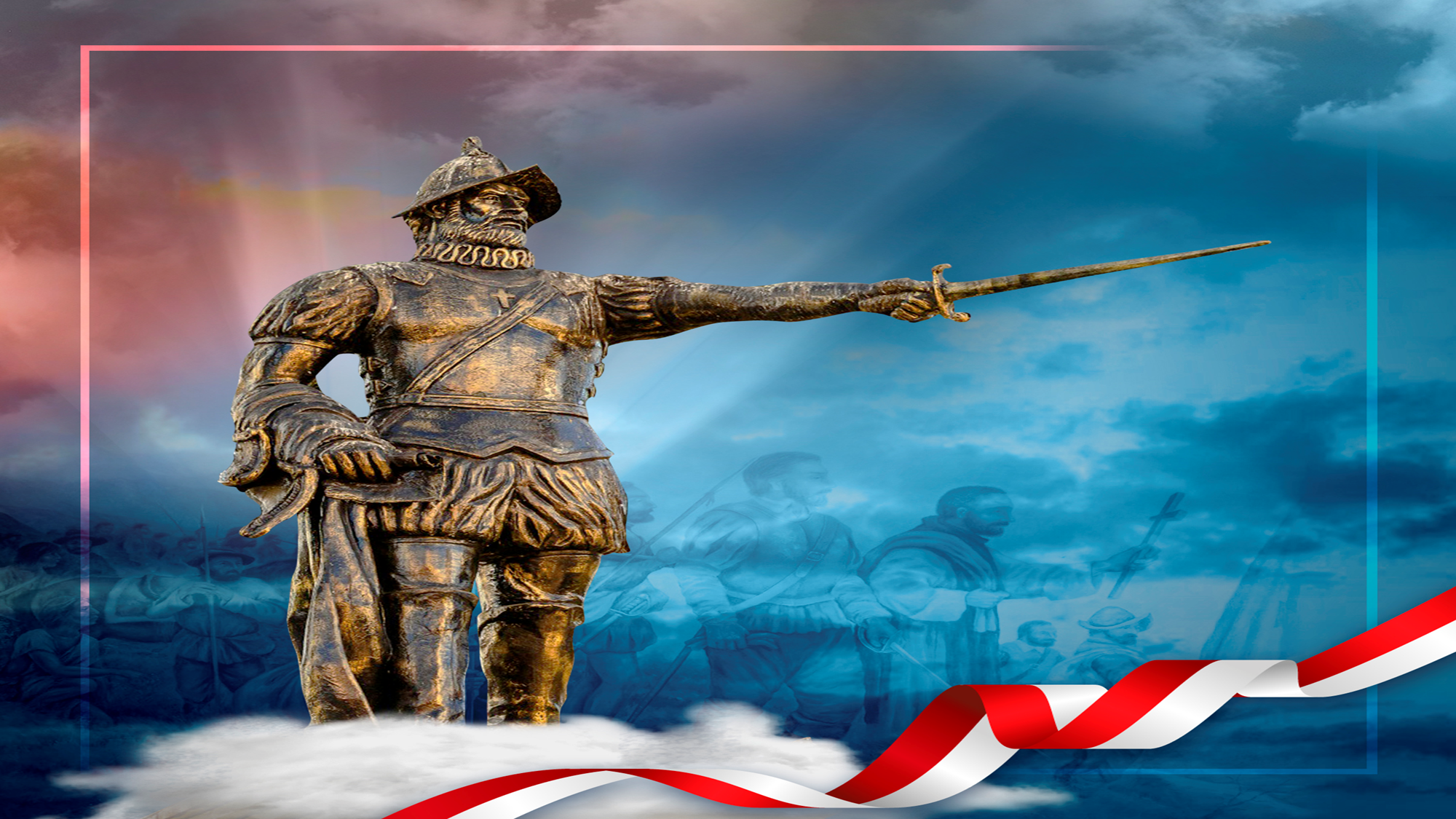 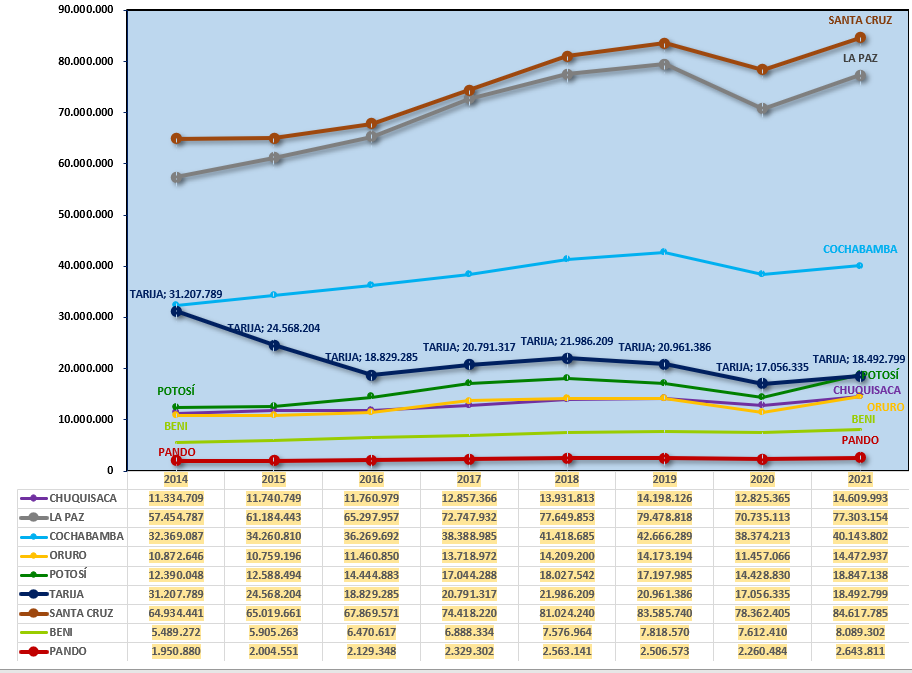 PRODUCTO INTERNO BRUTO SEGÚN DEPARTAMENTO A PRECIOS CORRIENTES: 2014 - 2021
-41%
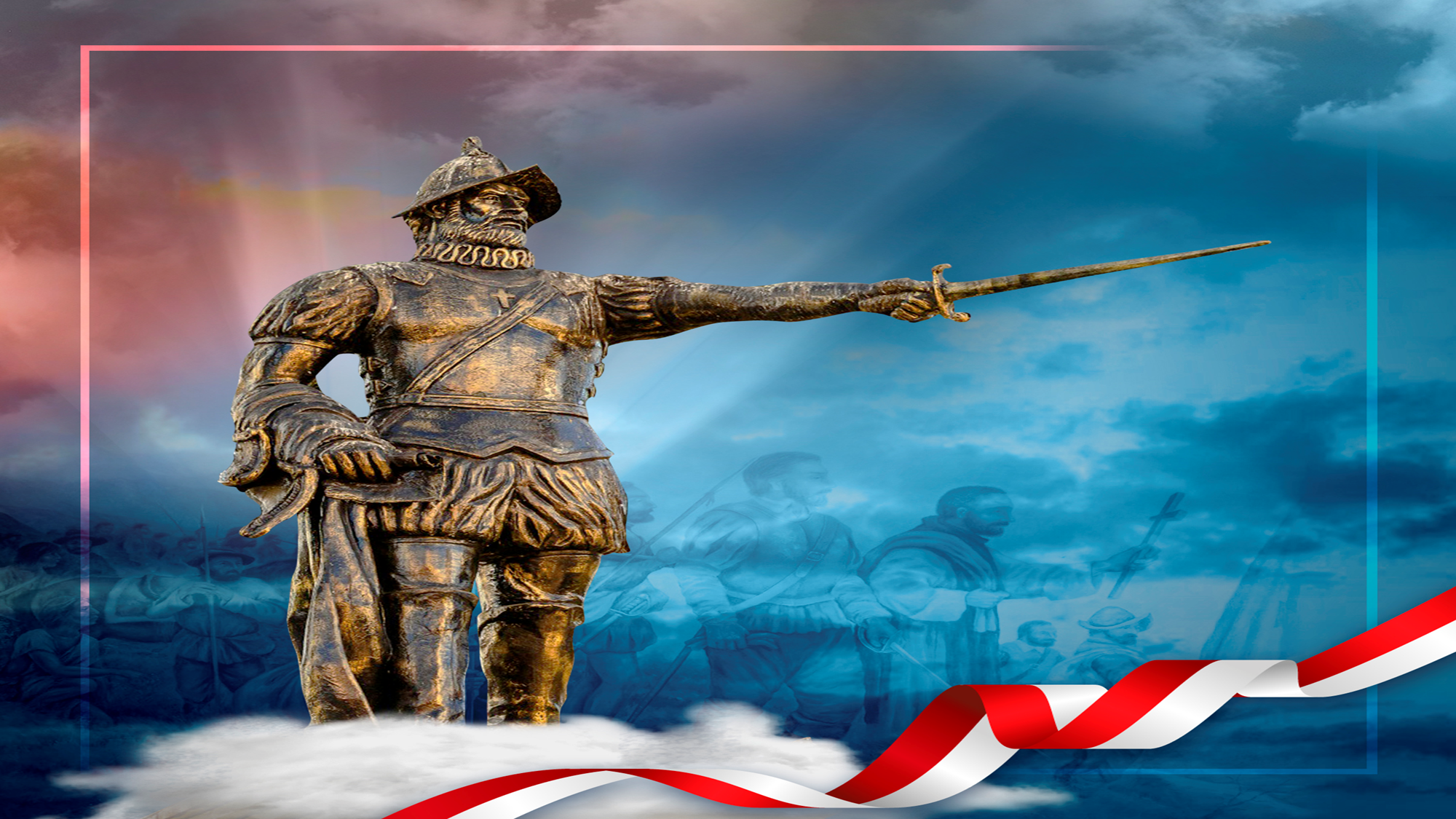 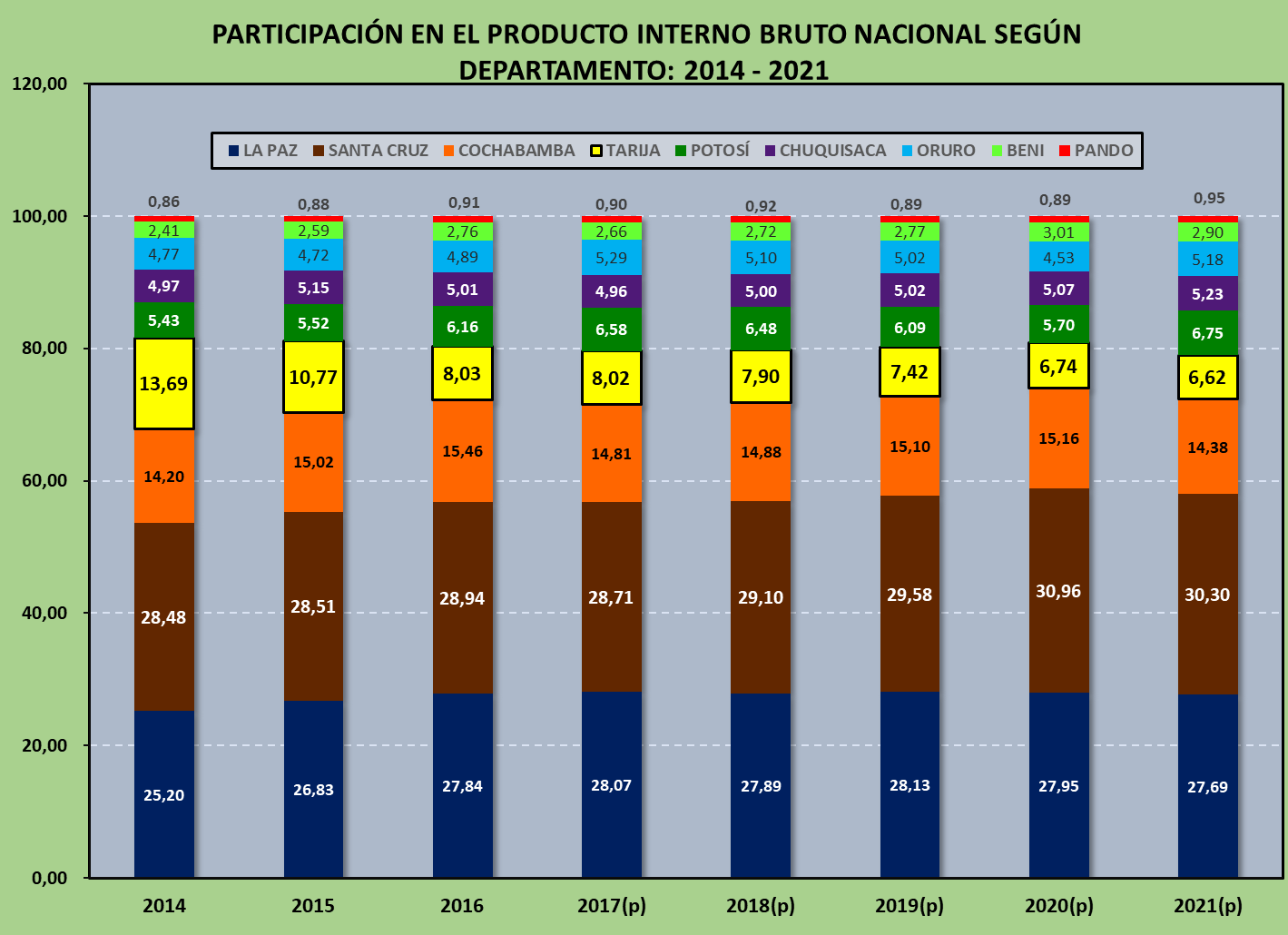 52%
FUENTE: INE
ELABORACIÓN PROPIA
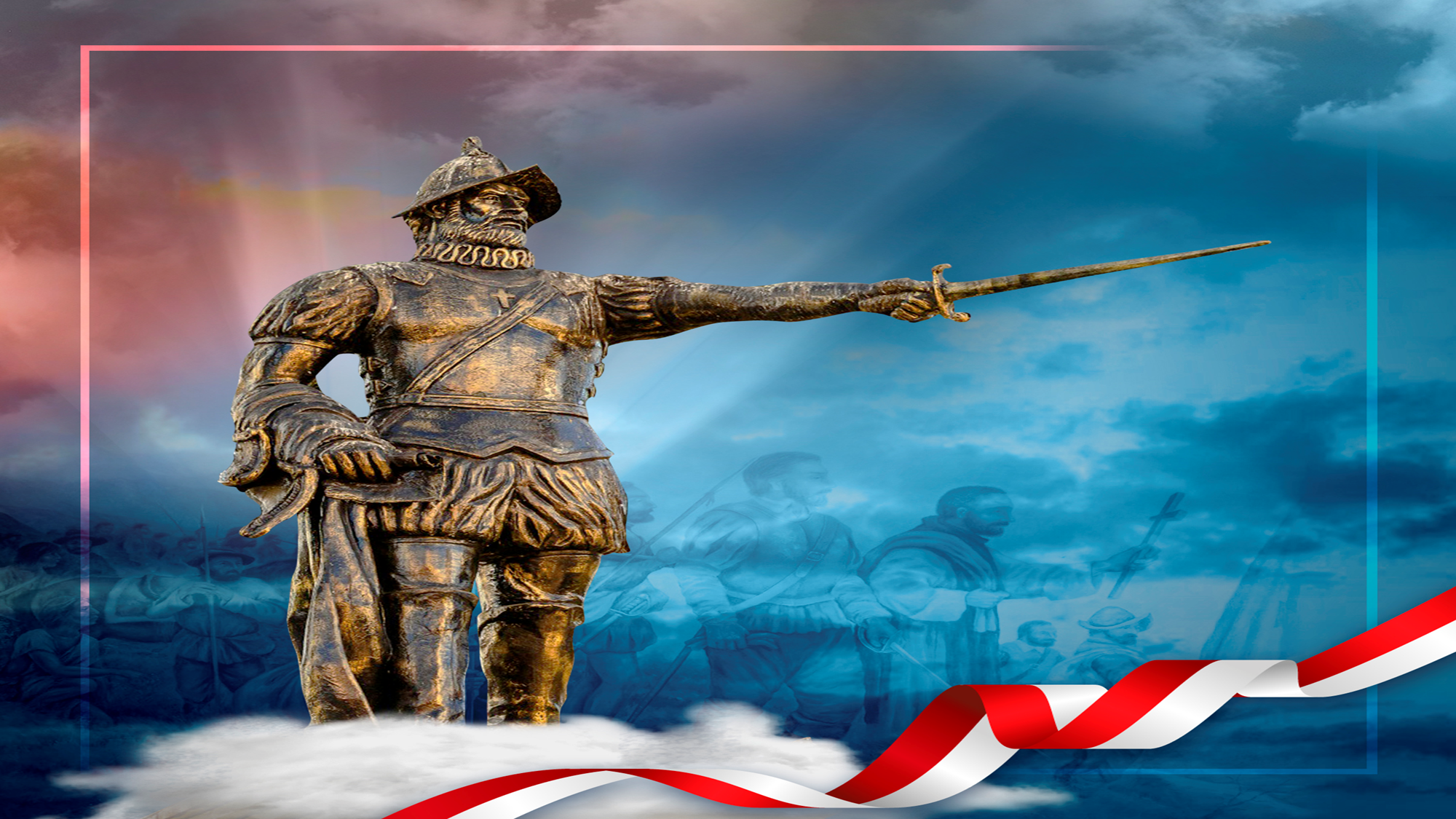 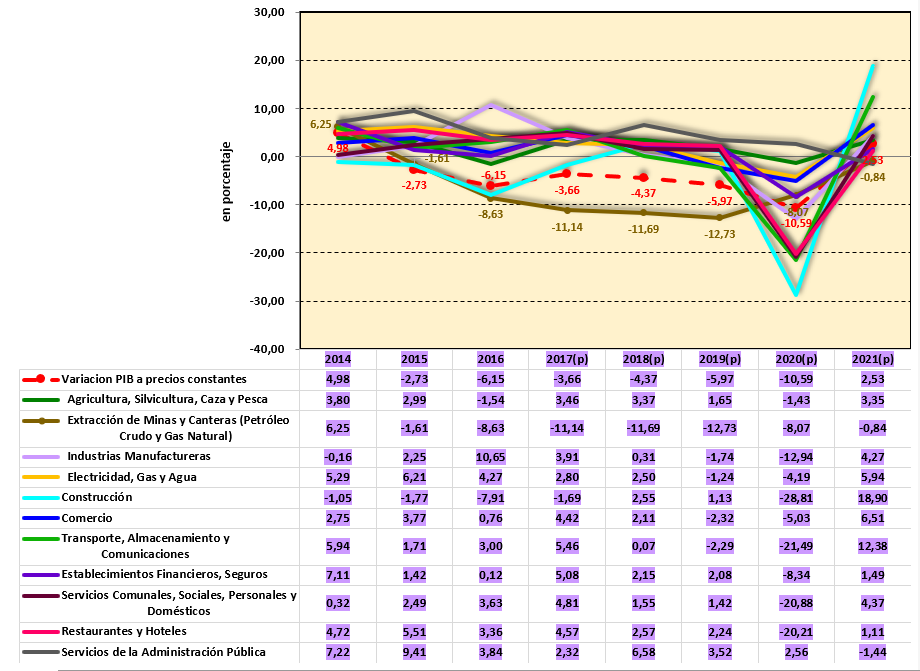 TARIJA: VARIACIÓN DEL PRODUCTO INTERNO BRUTO A PRECIOS CONSTANTES, SEGÚN ACTIVIDAD ECONÓMICA (2014 – 2021)
FUENTE: INE
ELABORACIÓN PROPIA
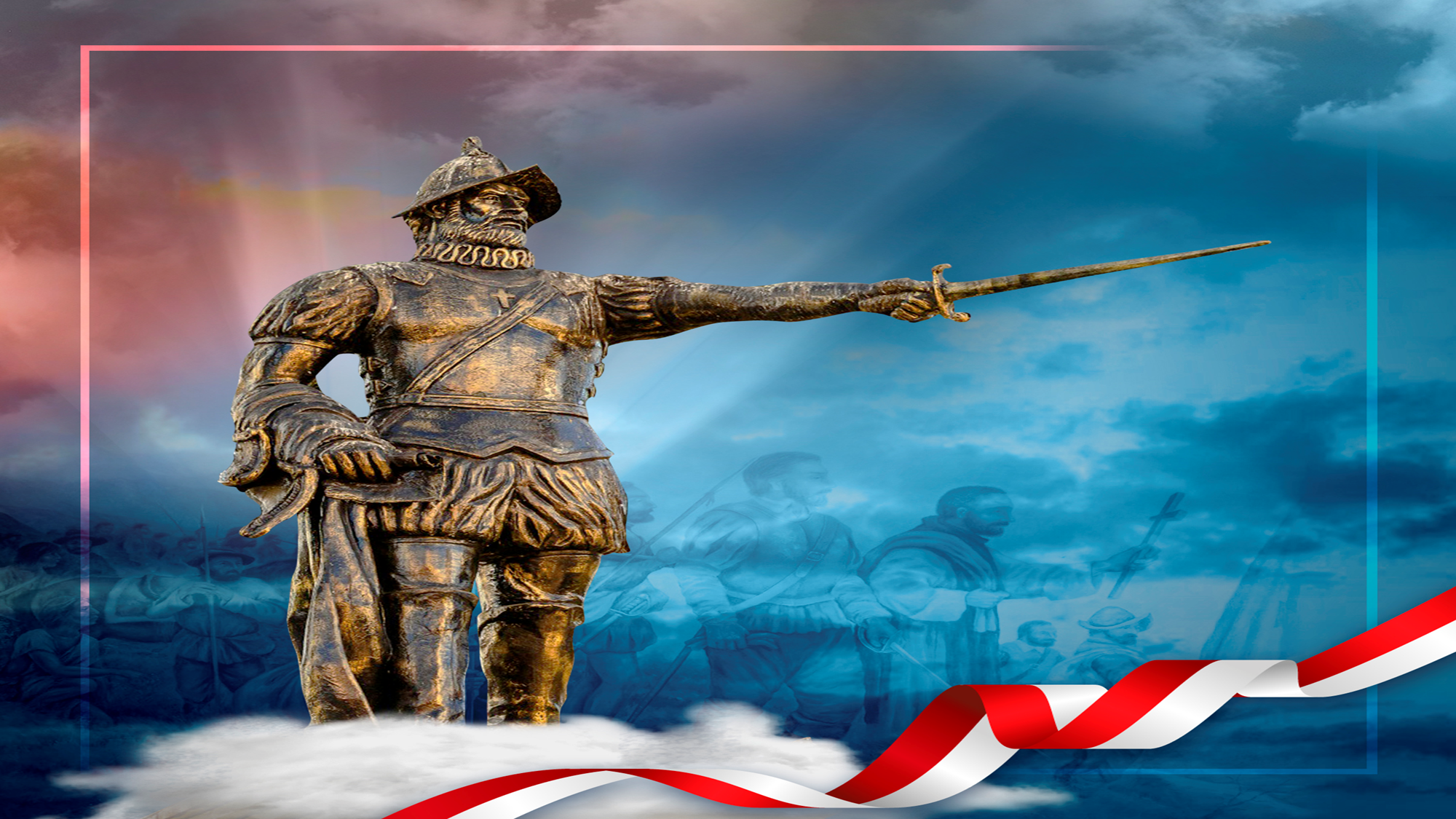 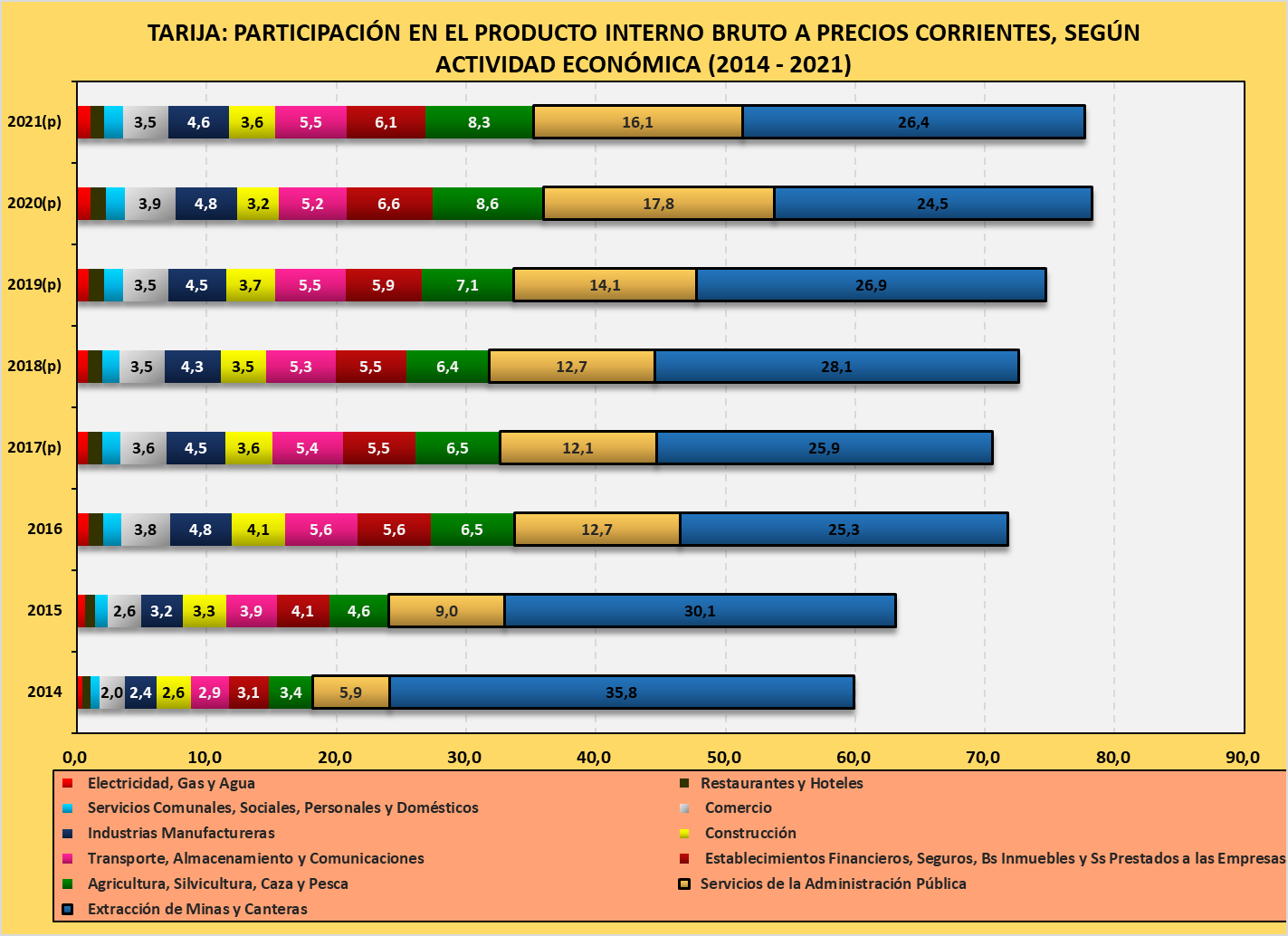 FUENTE: INE
ELABORACIÓN PROPIA
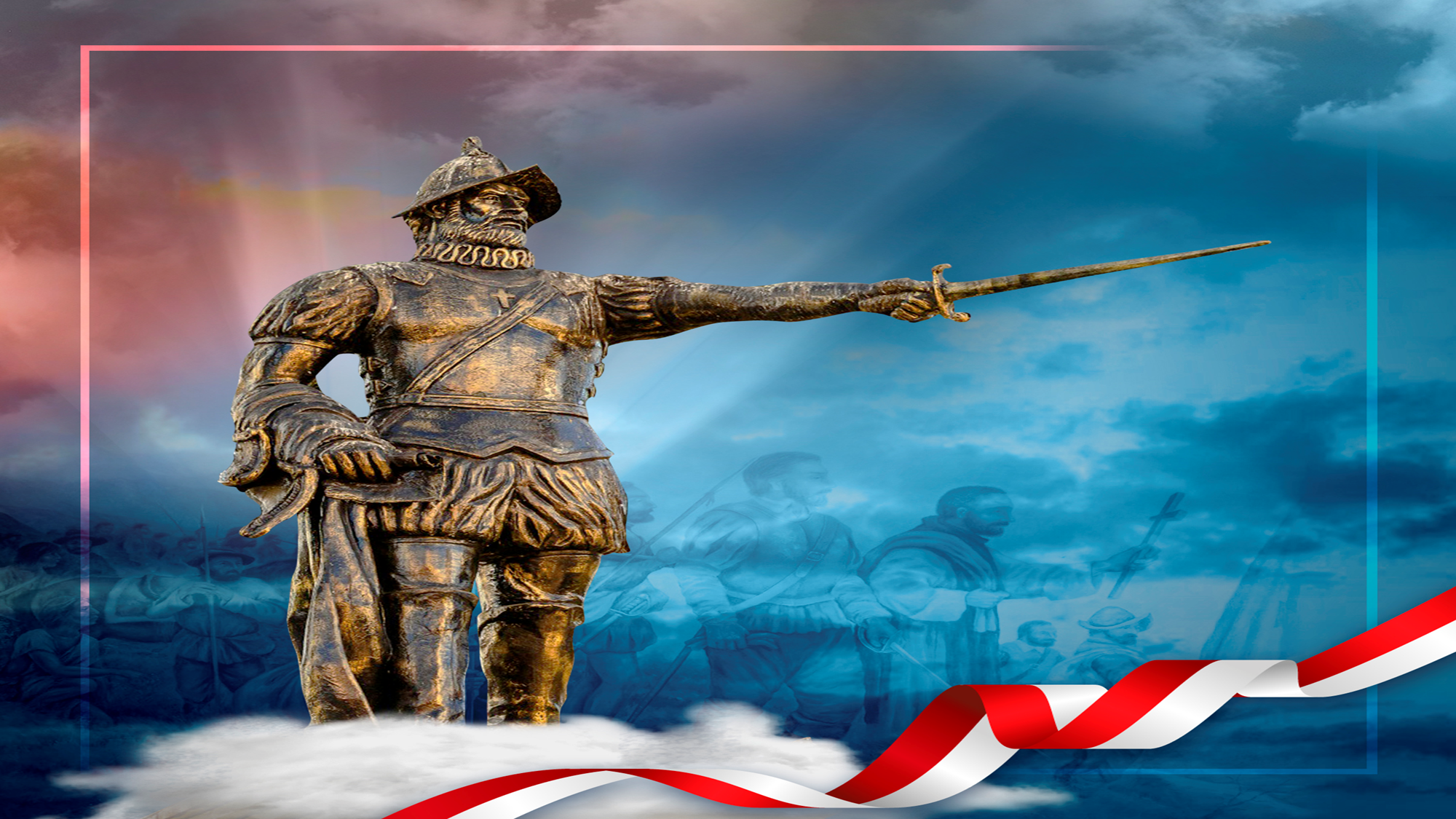 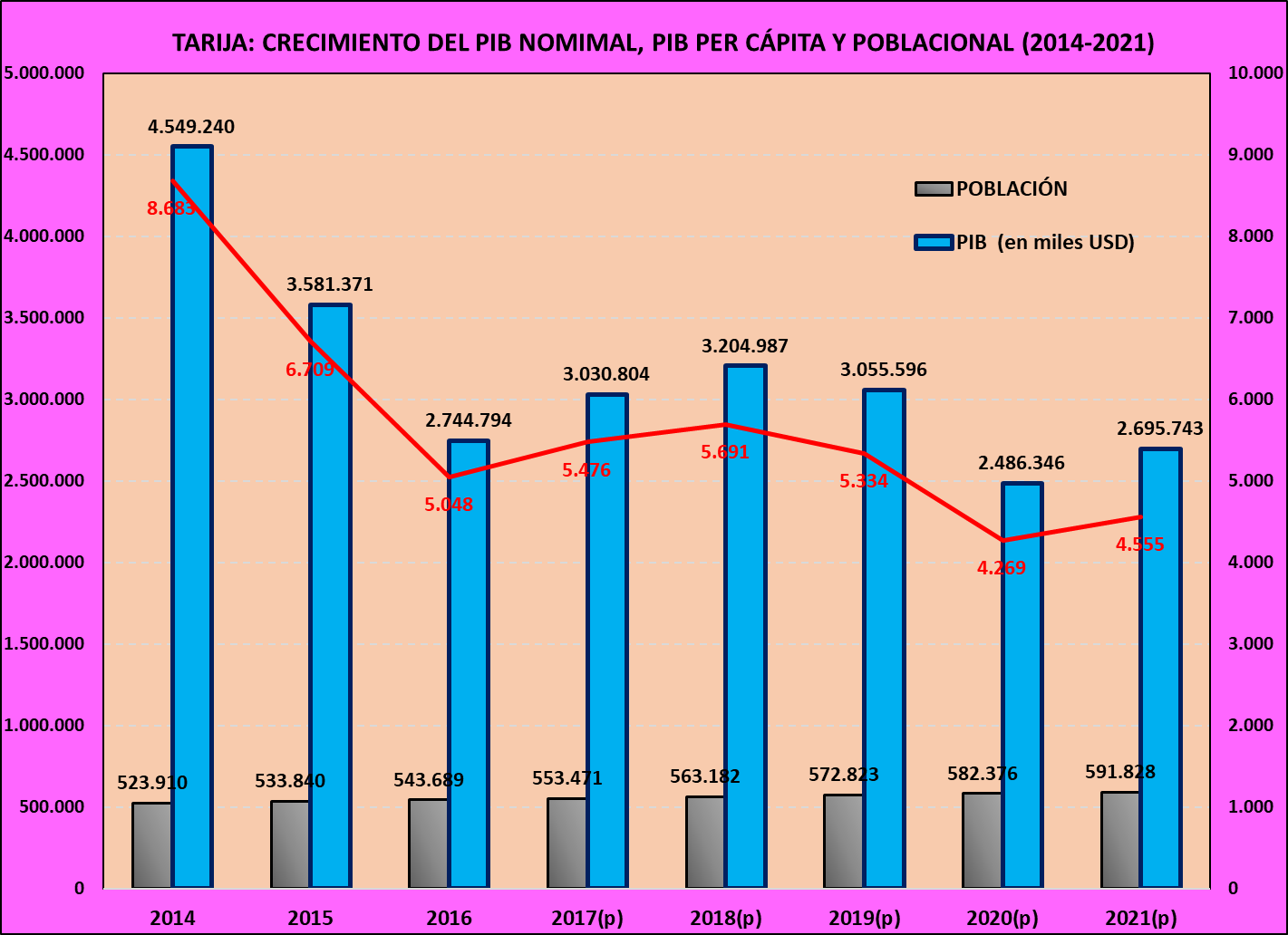 -41%
-48%
+13%
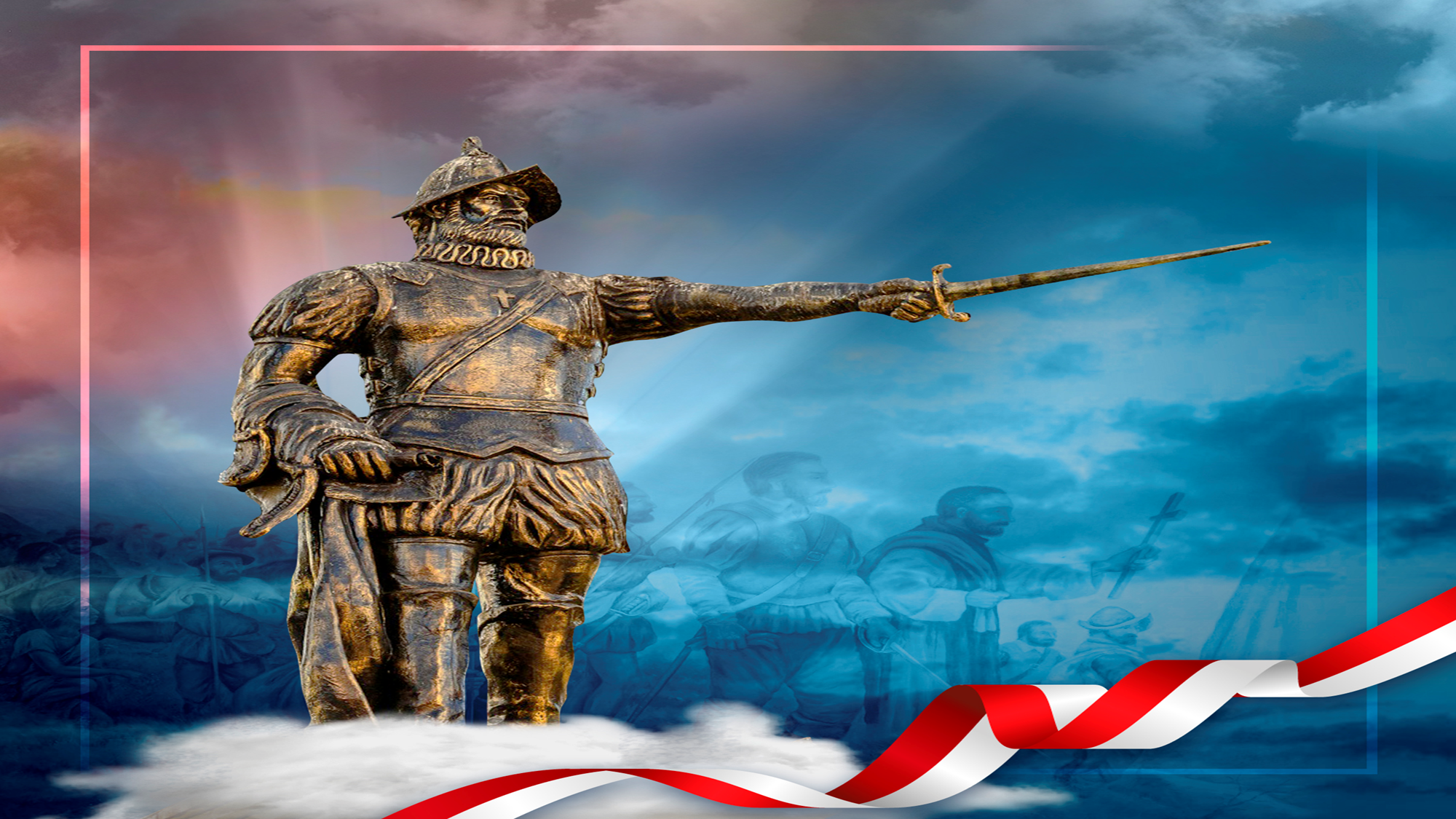 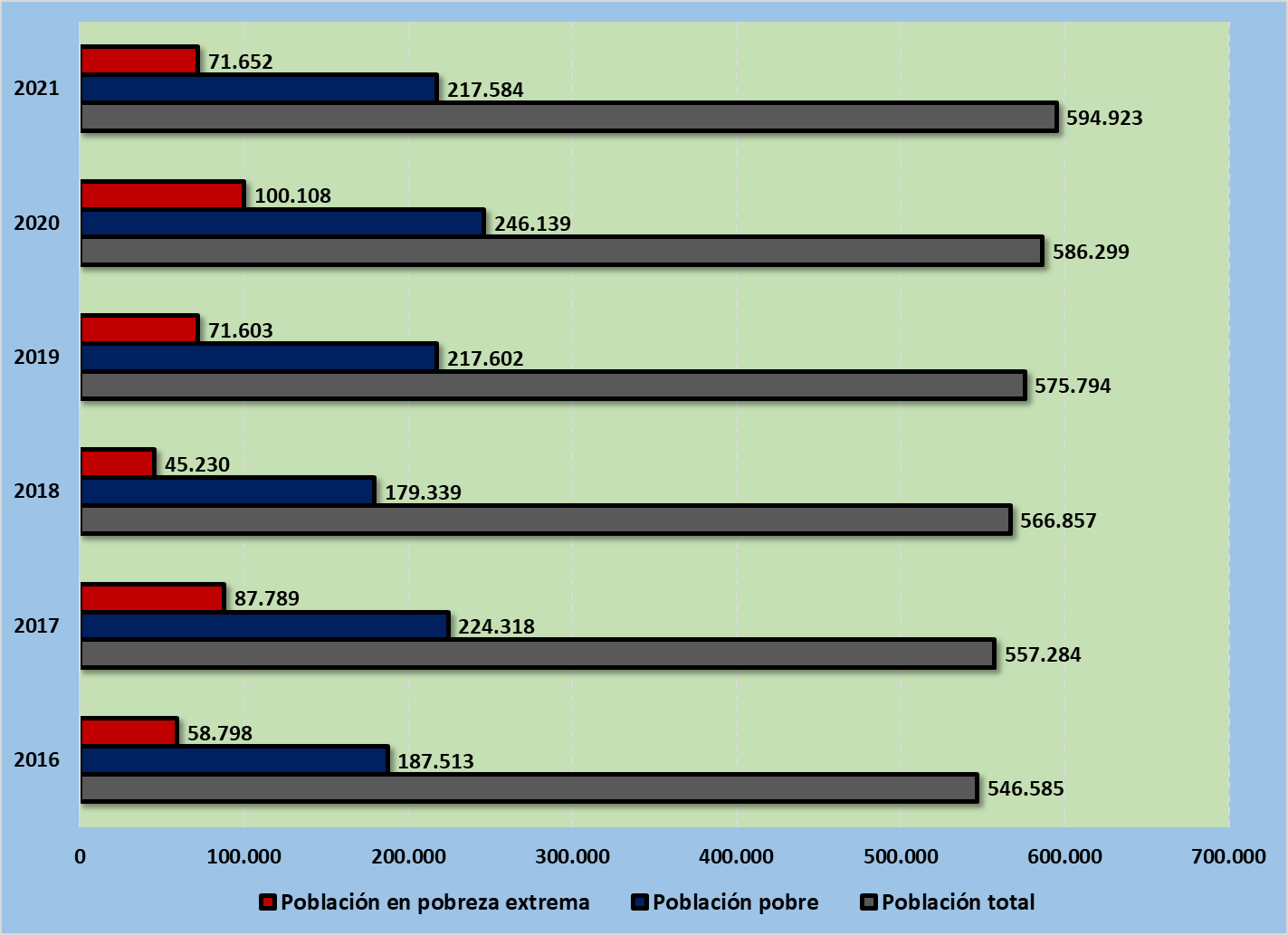 +22%
+41%
FUENTE: INE
ELABORACIÓN PROPIA
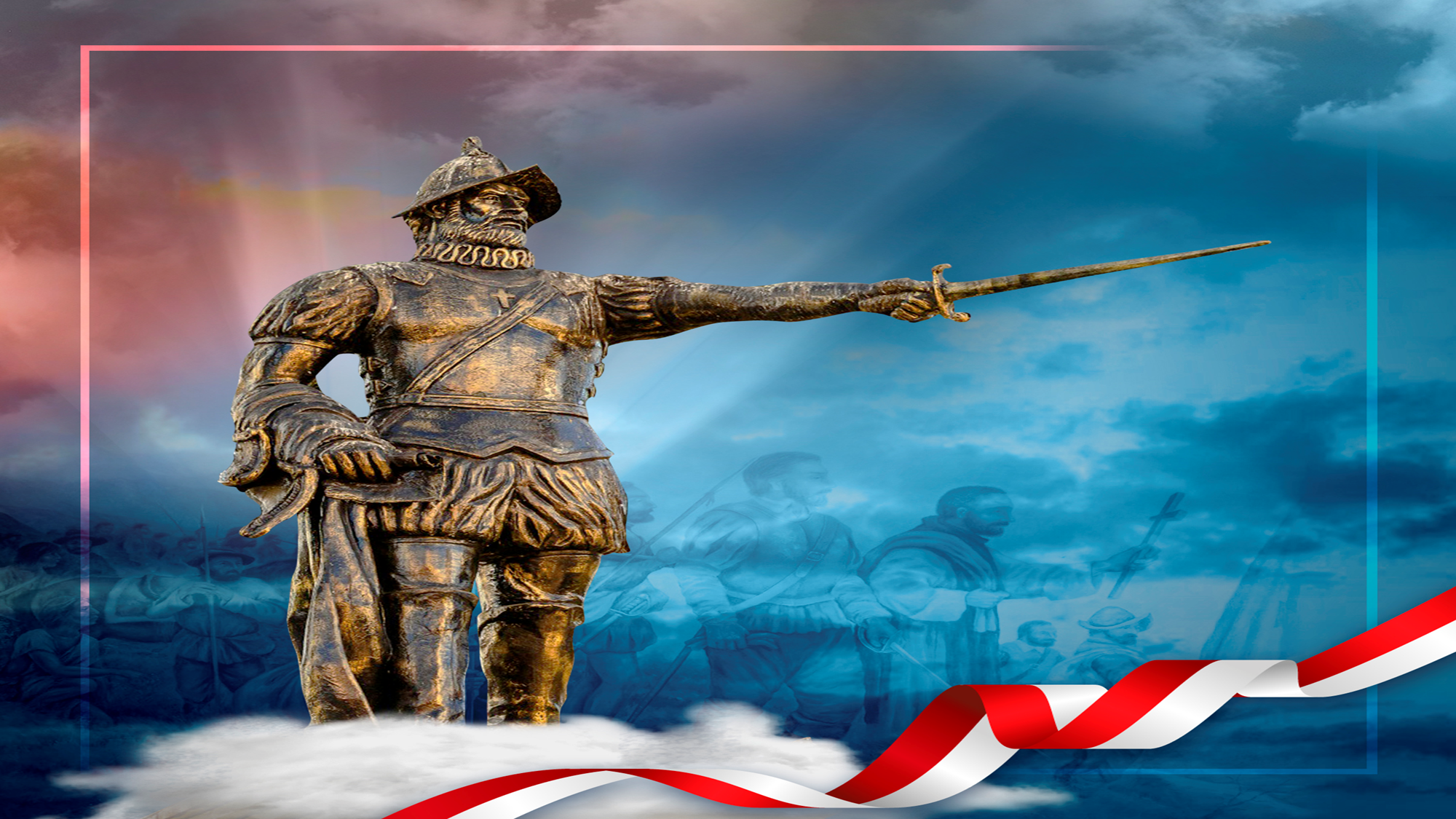 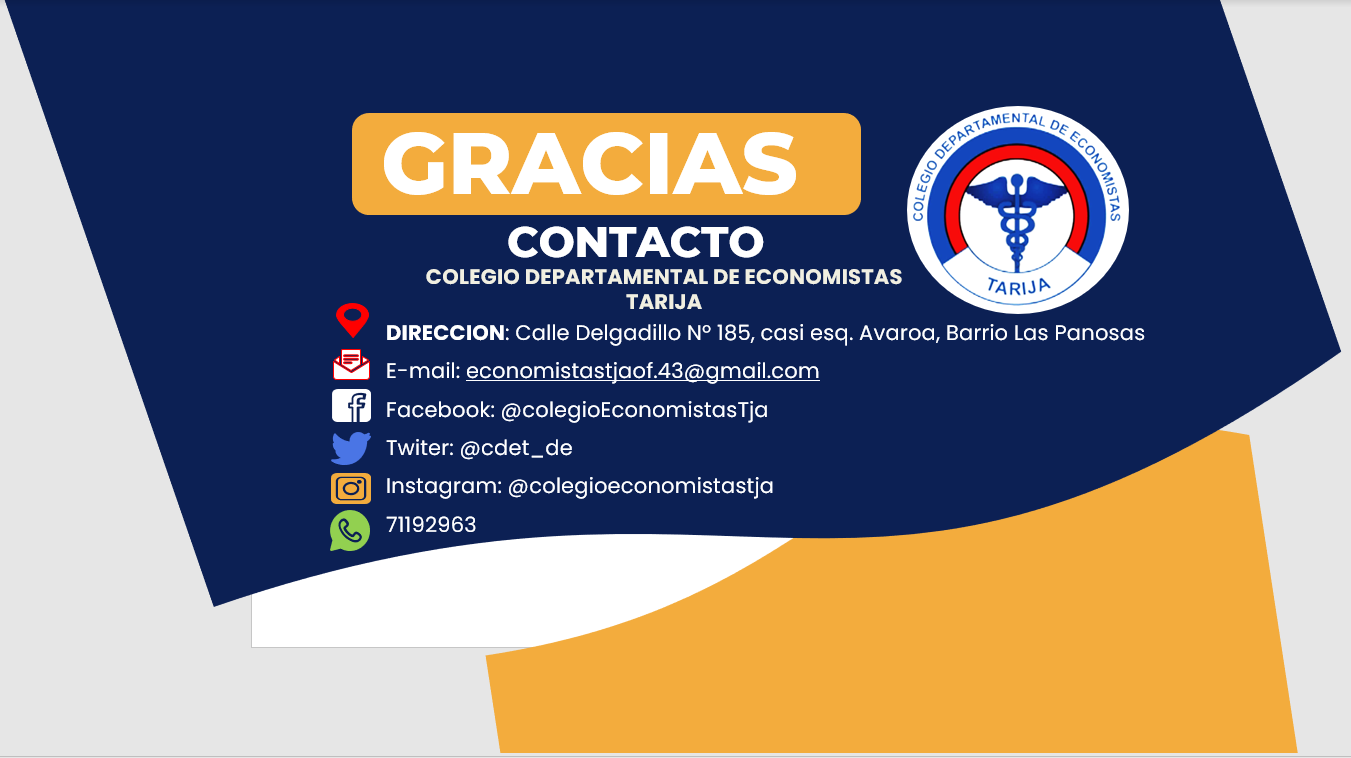